Военные реформы
Вооруженных Сил России
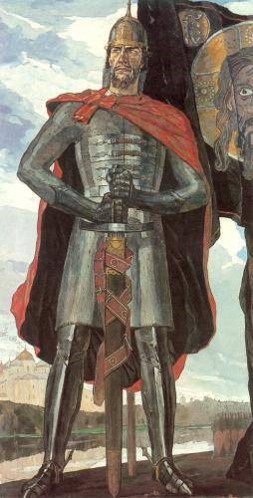 18 апреля 1242 год
День победы русских воинов князя Александра Невского над немецкими рыцарями на Чудском озере (Ледовое побоище)
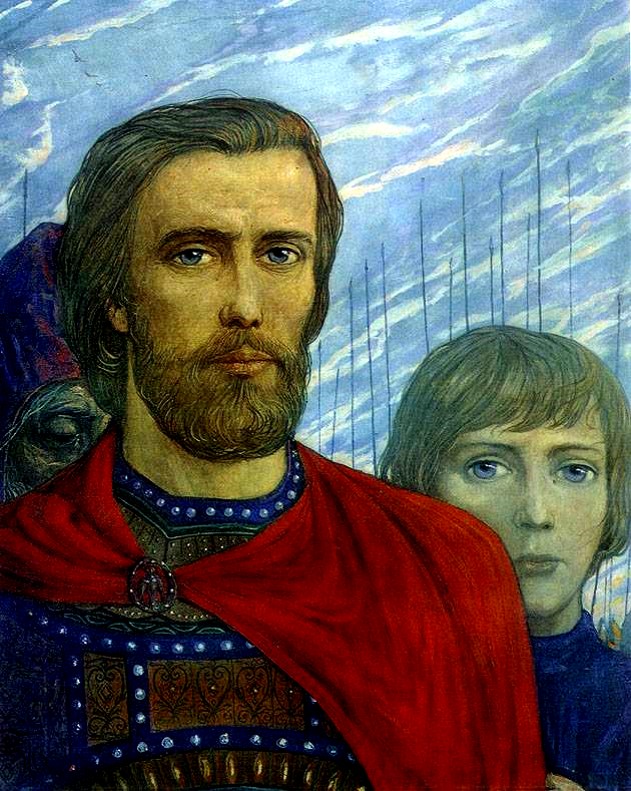 Дмитрий Донской
21 сентября 

День победы русских полков во главе с великим князем Дмитрием Донским над монголо-татарскими войсками 
в  Куликовской битве (1380 год)
Иван IV Грозный
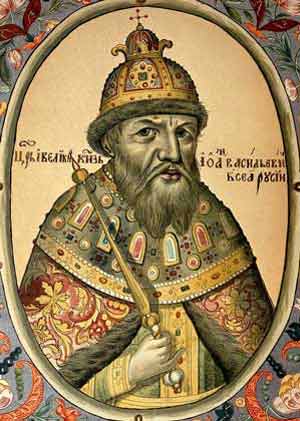 1550 – 1571гг. - проведение реформ.
Иван Грозный положил начало реформам Указом от 3 октября 1550 года - эта дата предполагается в качестве Дня создания Российской армии.
Основное содержание реформы:
-Упорядочение комплектования поместного       войска; 
-Организация централизованного управления и снабжения армии; 
-Создание постоянного стрелецкого войска и сторожевой службы на южной границе
Поместное войско, дворянская конница, составлявшая основной род русского войска 15-17 веков, имело характер ополчения. В организационном отношении делилось на сотни.
Петр I
1701 - 1711
Реформа армии: в частности, введение полков нового строя, реформированных по иностранному образцу, — была начата задолго до Петра I, ещё при Алексее I . Однако боеспособность этой армии была низкой Реформирование армии и создание флота стали необходимыми условиями победы в Северной Войне 1700 – 1721 г.г.. Готовясь к войне со Швецией, Пётр велел в 1699 г. произвести общий рекрутский набор и начать обучение солдат по образцу, заведённому у Преображенцев и Семёновцев. Этот первый рекрутский набор дал 29 пехотных полков и два драгунских. В 1705 г.  каждые 20 дворов должны были выставлять на пожизненную службу одного рекрута. Впоследствии рекрутов стали брать с определённого числа душ мужского пола среди крестьян. Набор во флот, как и в армию, осуществлялся из рекрутов.
Если поначалу среди офицеров были преимущественно иностранные специалисты, то после начала работы навигационной, артиллерийской, инженерной школ рост армии удовлетворялся русскими офицерами из дворянского сословия. В 1715 г. в Петербурге была открыта Морская академия. В 1617 г. был издан Воинский Устав, строго определявший службу, права и обязанности военных. — В результате преобразований была создана сильная регулярная армия и мощный военно-морской флот, которого ранее у России просто не было. К концу царствования Петра численность регулярных сухопутных войск достигала 210 тыс. (из них числилось 2600 в гвардии, 41 560 в коннице, 75 тыс. в пехоте, 14 тыс. в гарнизонах) и до 110 тыс. нерегулярных войск. Флот состоял из 48 линейных кораблей;787 галер и других судов; людей на всех судах было почти 30 тыс.
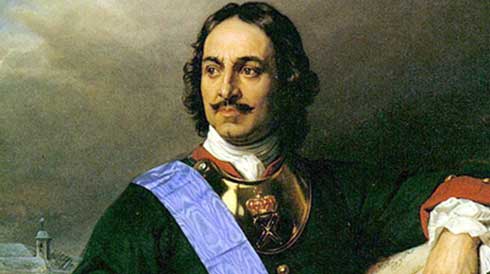 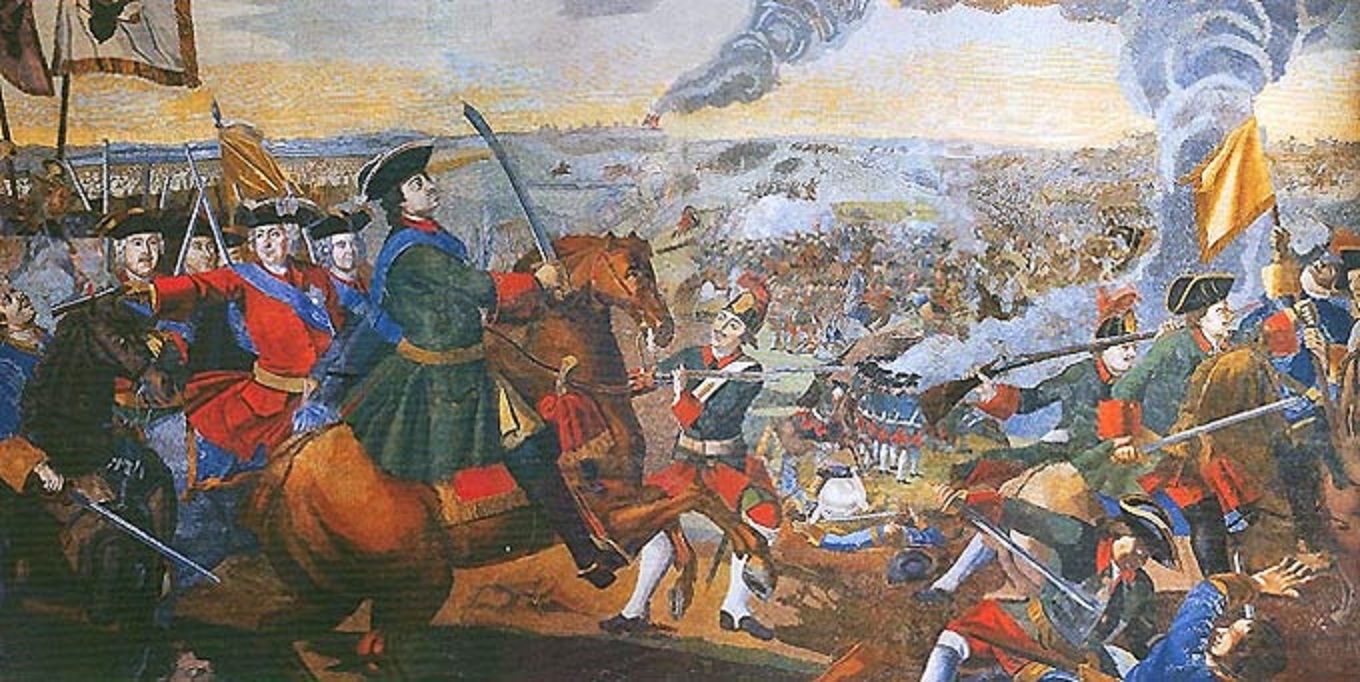 Полтавская битва —

крупнейшее сражение Северной войны между русскими войсками под командованием Петра I и шведской армией Карла XII. Состоялась утром 27 июня (8 июля) 1709 года (28 июня по шведскому календарю) в 6 верстах от города Полтава на Украине (Левобережье Днепра). Разгром шведской армии привёл к перелому в Северной войне в пользу России и к концу господства Швеции в Европе.


10 июля  является Днём воинской славы России — День победы русской армии под командованием Петра Первого над шведами в Полтавском сражении
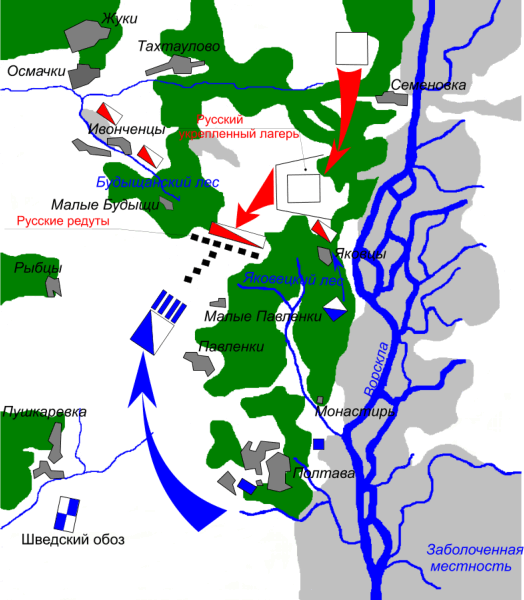 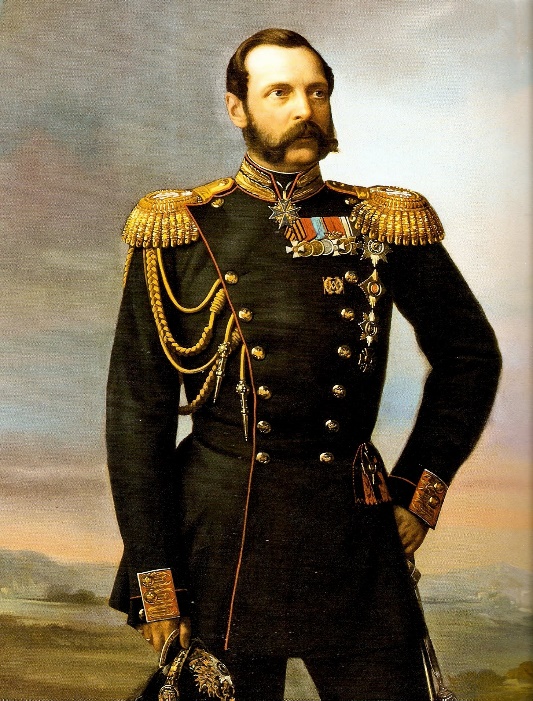 Александр II
Военная реформа Александра II (1860-70 гг), проведённая военным министром Д.А. Милютиным.



 Суть и основные моменты: замена рекрутства на "призывную" систему комплектования, создание военных округов (15 на то время), перевооружение армии новыми видами вооружений (нарезное стрелковое оружие и артиллерия), замена военных школ на юнкерские училища и военные гимназии, изменение военно-судебной системы. Срок службы с пожизненной снижен до 15 лет.
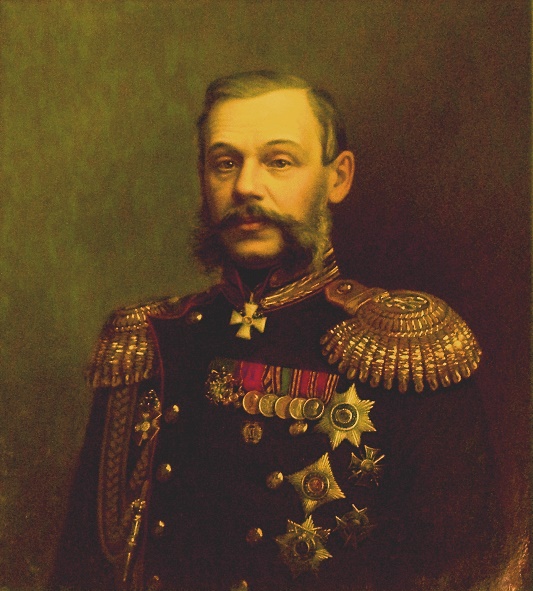 Милютин Дмитрий Алексеевич
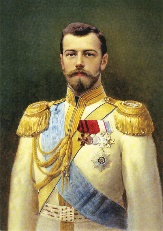 Военная реформа 1905-12 гг.


Последовала вслед за поражением России в войне с Японией. Суть реформы сводилась к увеличению роли центрального командования, введению территориальной системы комплектования; наряду с этим, уменьшены сроки службы. Значительные изменения коснулись артиллерии (новые виды орудий, образована тяжелая полевая артиллерия); увеличены нормы материального обеспечения.
Николай II
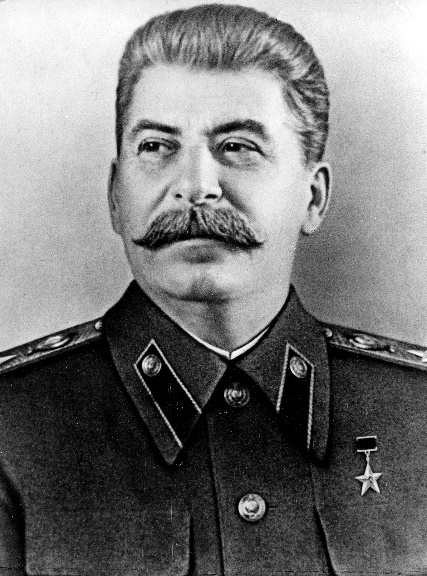 Военная реформа 1937-39 гг. 
В соответствии с ней, увеличивается число военных комиссариатов и округов, вводится институт военкомов (до августа 1940 г), которых позже переименовали в заместителей командиров по политической части. Помимо этого были увеличены сроки службы и снизился призывной возраст, удлинён срок нахождения в запасе.

 Военная реформа периода Великой Отечественной войны

Вылившиеся в изменение организации командования и создание на фронтах оперативных соединений, корпусов и объединений. Объявлена тотальная мобилизация всех мужчин в возрасте от 19 до 55 лет; произошло усложнение структурной организации вооруженных сил, которая отныне включала в себя цепочку фронт - армия - корпус - дивизия - бригада - полк - батальон - рота - взвод - отделение; появление в 1942 г. Боевого устава пехоты, создание Главного управления тыла, введение новых знаков различия и др.
Сталин И.В.
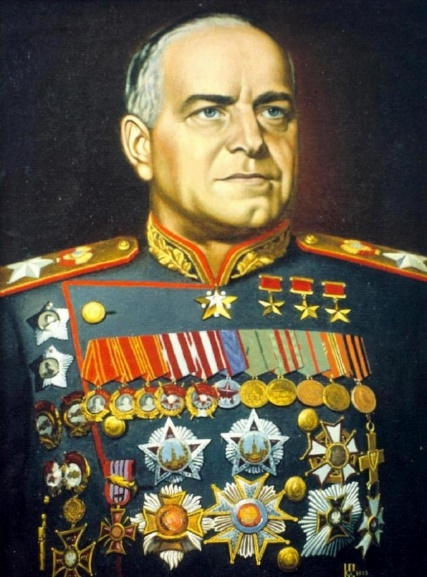 Жуков Г. К.
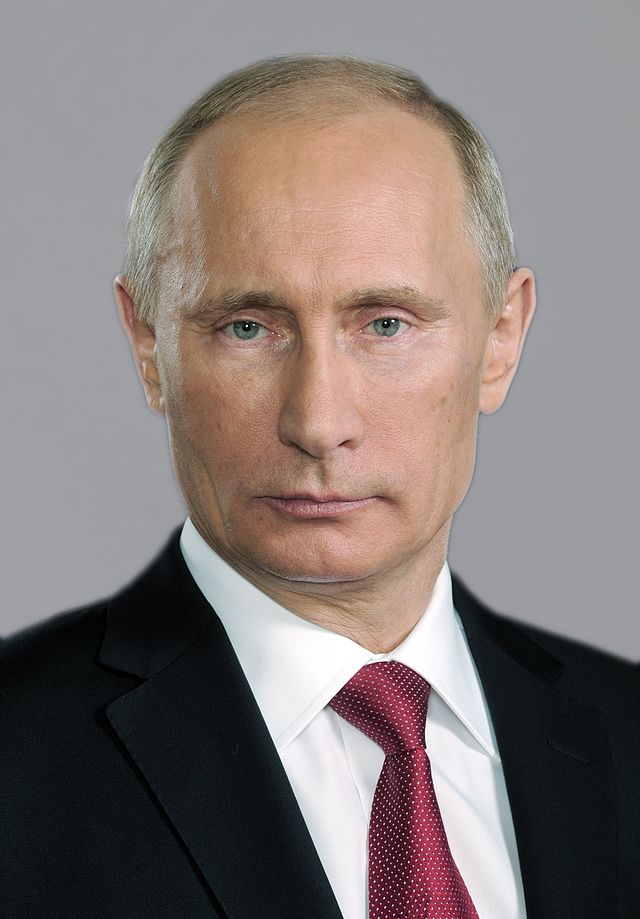 Современная военная реформа в России (начата в 2008 году) 


ставит своей целью проведение комплексных мероприятий для изменения структуры, численности и состава Вооружённых Сил. В настоящее время находится в стадии практической реализации.
Путин В.В.